11th March 2015
Personal Development
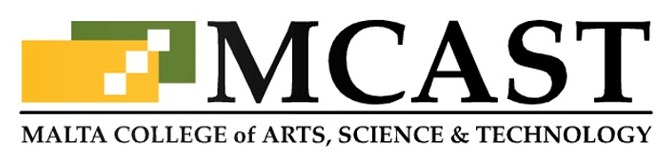 SELVET @ Malta
Orlando Bonnici
Robert Buttigieg
Elysia Marie Farrugia
overview
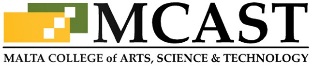 Introduction
Relationship
Immediacy issues
Difficulties encountered
Groundwork
Units covered
Resources
Conclusion
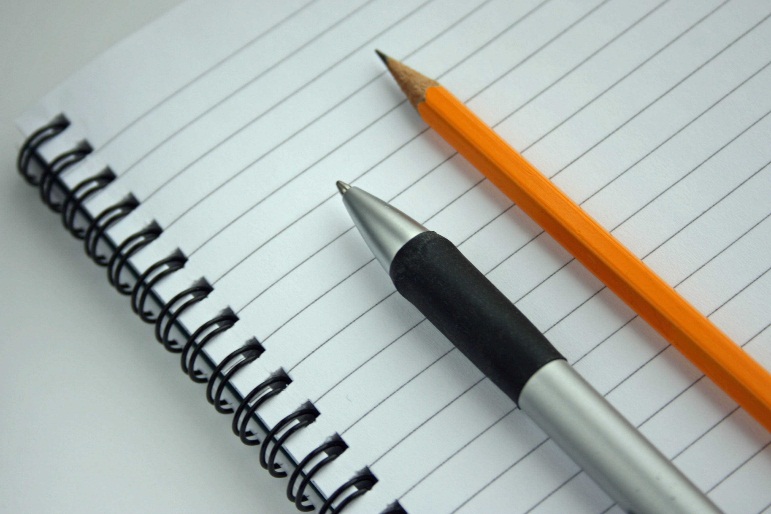 introduction
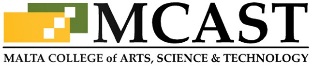 First introduced to MCAST in 2008
Compulsory at levels 1 – 3
Weekly sessions
Tailor-made
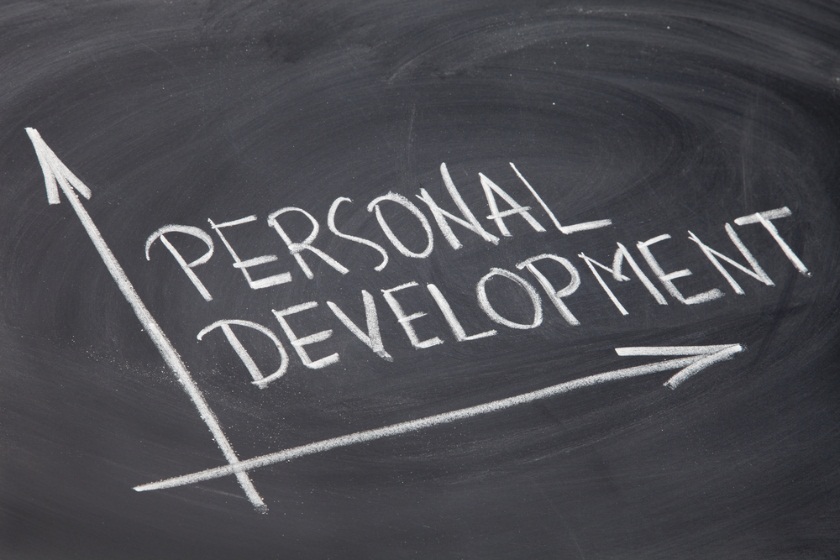 relationship
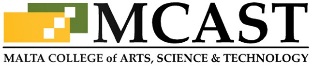 Students come from different schools and backgrounds
PD acts as a socialisation catalyst
Sessions based on activities & fun
Trust amongst the group and their lecturer will set the foundations for future disclosure
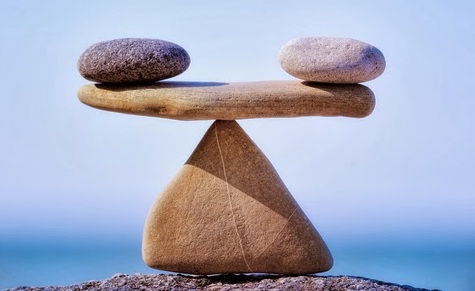 immediacy issues
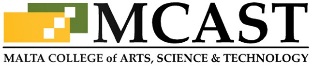 Disclosure of personal experiences, beliefs, ideas and thoughts
Part/whole session is side-lined
Improvisation – from experience & training
Major focus on emotions
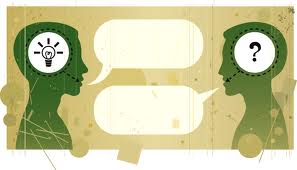 difficulties encountered
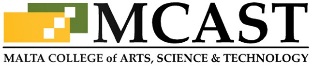 Superficial relationship between lecturer and/or students
Language/Communication barriers
School transition complications such as mingling with opposite gender
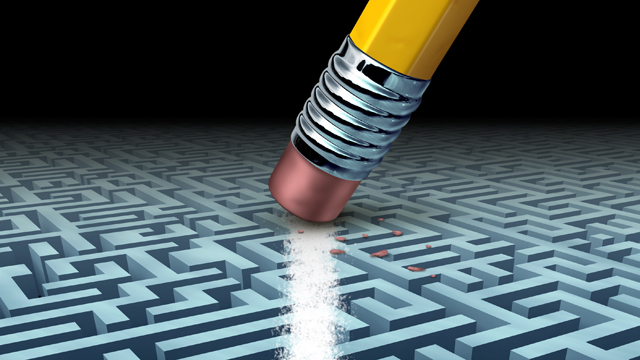 groundwork
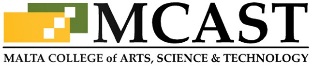 Promotion of group work
Addressing trust issues & insecurities
Develop a sense of responsibility
Dissemination of general knowledge
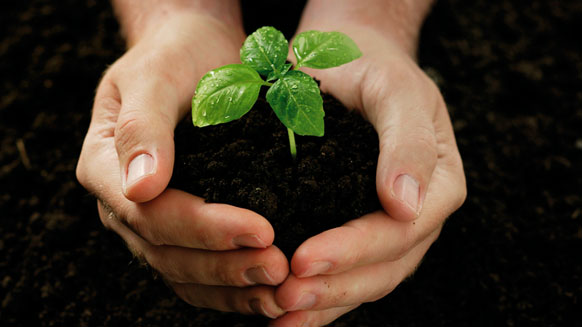 Communication
unit 1
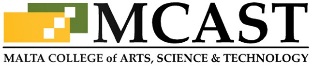 Students will learn how to properly communicate with themselves and with others in different circumstances and also how to give and take feedback.
units covered
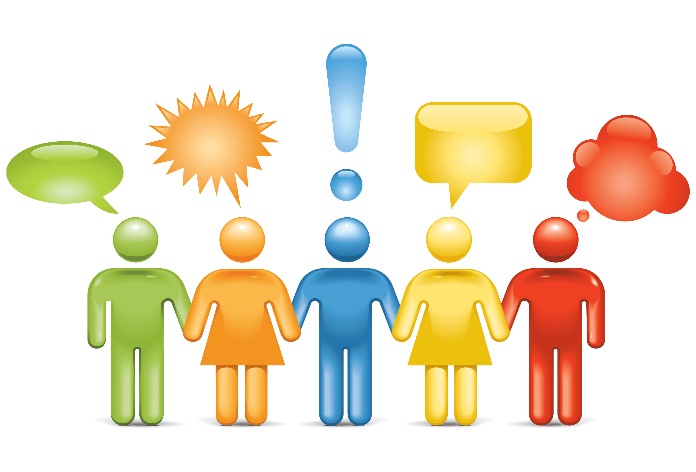 Working with Others
unit 2
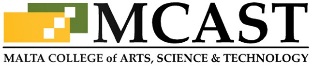 Students will learn to work better in teams.
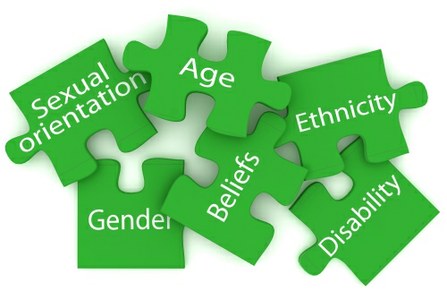 units covered
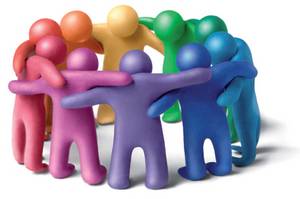 Problem Solving
unit 3
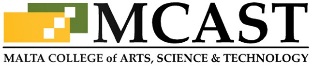 Students will be able to understand some problems in their daily life and how to tackle these different issues in a healthy and constructive way.
units covered
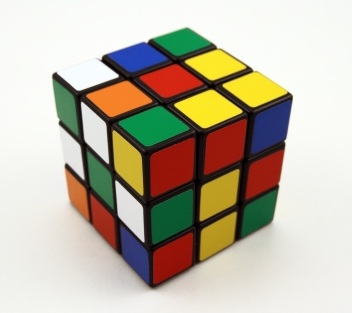 Self-Management
unit 4
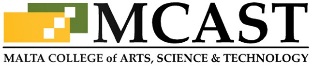 Understand how to control different social situations and learn when to say no to particular dangerous habits which they might encounter in their life.
units covered
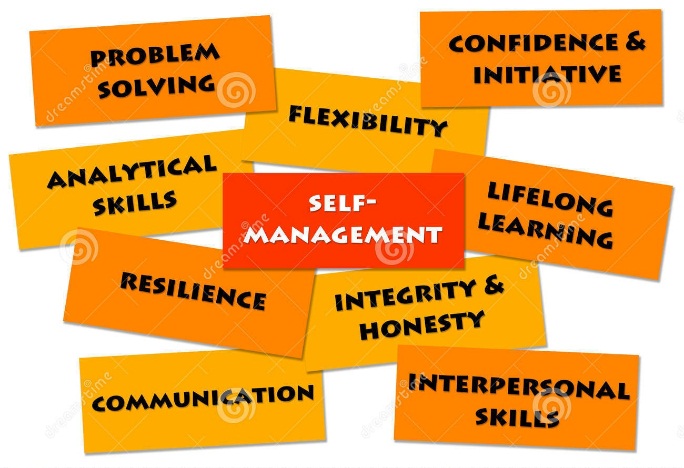 Civic Skills
unit 5
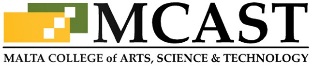 Students will be introduced to a number of civic skills which will make them better citizens and better persons.
units covered
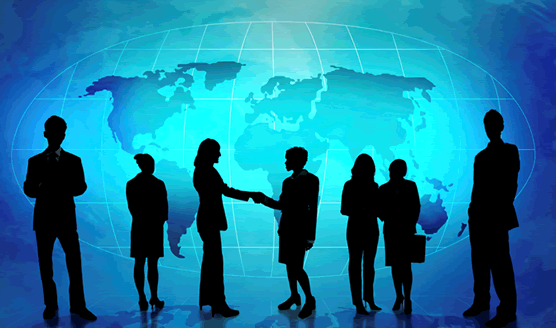 resources
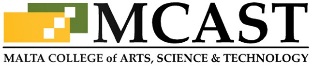 Variety of resources accumulated through different sources
Different teaching styles majorly addressing hands-on experience
Guest/professional speakers
Utilisation of media & real life scenarios
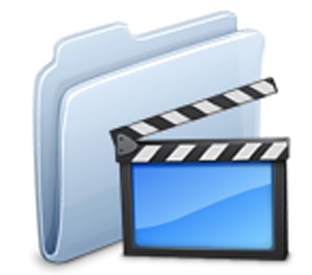 conclusion
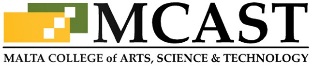 PD being proposed also for higher level students at MCAST
Restructuring of the whole programme in order to increase its effectiveness
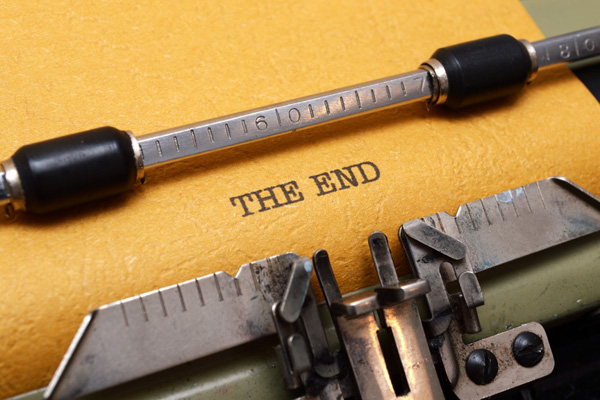